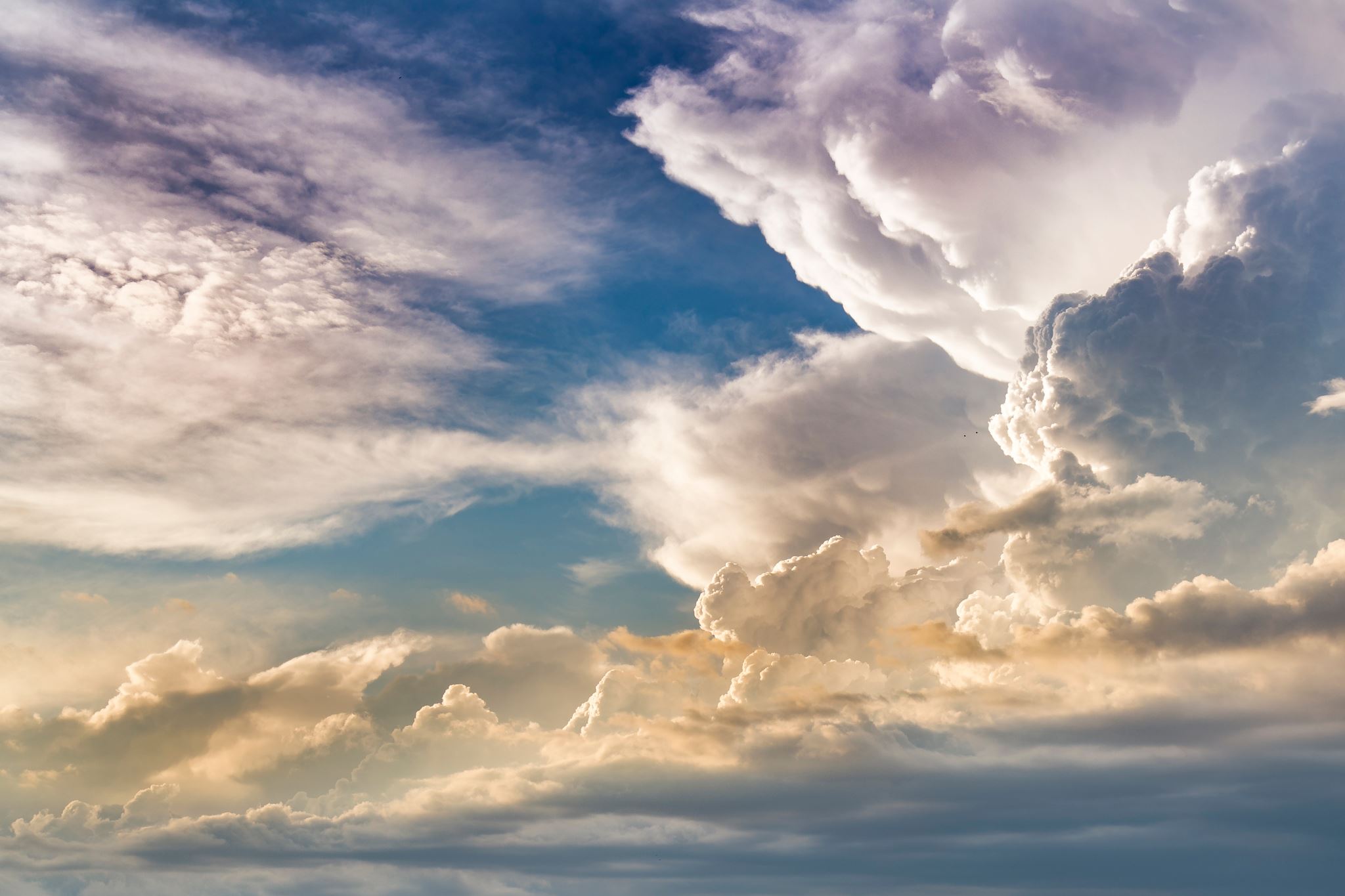 Psalm 146
Summer in the Psalms
Extreme Resolve  (v. 1-2)
   	Praise the Lord!	Praise the Lord, O my soul!	I will praise the Lord while I live;	I will sing praises to my God while I have my being.
Extreme Resolve (v. 1-2)
The command  (1)
Extreme Resolve (v. 1-2)
The command (1)
The Resolve (2)
Extreme Resolve (v. 1-2)
Erroneous Trust (v. 3-4)
	Do not trust in princes,	In mortal man, in whom there is no salvation.	His spirit departs, he returns to the earth;	In that very day his thoughts perish.
Extreme Resolve (v. 1-2)
Erroneous Trust (v. 3-4)
Excellent Hope (v. 5)
	How blessed is he whose help is the God of Jacob,	Whose hope is in the Lord his God,
Extreme Resolve (v. 1-2)
Erroneous Trust (v. 3-4)
Excellent Hope (v. 5)
Extensive Reasons (6-9)
Who made heaven and earth, The sea and all that is in them;Who keeps faith forever; Who executes justice for the oppressed;Who gives food to the hungry. The Lord sets the prisoners free.
The Lord opens the eyes of the blind;
The Lord raises up those who are bowed down;The Lord loves the righteous;The Lord protects the strangers;He supports the fatherless and the widow,
But He thwarts the way of the wicked.
IV. Extensive Reasons 
Creator of All Things (6)
IV. Extensive Reasons
Creator of All Things (6)
Faithful (6)
IV. Extensive Reasons
Creator of All Things (6)
Faithful (6)
Just (7)
IV. Extensive Reasons
Creator of All Things (6)
Faithful (6)
Just (7)
Jehovah Jirah (7)
IV. Extensive Reasons
Creator of All Things (6)
Faithful (6)
Just (7)
Jehovah Jirah (7)
Redeemer (7)
IV. Extensive Reasons
Creator of All Things (6)
Faithful (6)
Just (7)
Jehovah Jirah (7)
Redeemer (7)
Healer (8)
IV. Extensive Reasons
Creator of All Things (6)
Faithful (6)
Just (7)
Jehovah Jirah (7)
Redeemer (7)
Healer (8)
Edifier (8)
IV. Extensive Reasons
Creator of All Things (6)
Faithful (6)
Just (7)
Jehovah Jirah (7)
Redeemer (7)
Healer (8)
Edifier (8)
Love (8)
IV. Extensive Reasons
Creator of All Things (6)
Faithful (6)
Just (7)
Jehovah Jirah (7)
Redeemer (7)
Healer (8)
Edifier (8)
Love (8)
Protector (9)
IV. Extensive Reasons
Creator of All Things (6)
Faithful (6)
Just (7)
Jehovah Jirah (7)
Redeemer (7)
Healer (8)
Edifier (8)
Love (8)
Protector (9)
Caring (9)
IV. Extensive Reasons
Creator of All Things (6)
Faithful (6)
Just (7)
Jehovah Jirah (7)
Redeemer (7)
Healer (8)
Edifier (8)
Love (8)
Protector (9)
Caring (9)
Sovereign (9)
Extreme Resolve (v. 1-2)
Erroneous Trust (v. 3-4)
Excellent Hope (v. 5)
Extensive Reasons (v. 6-9)
Eternal Reign (v. 10)
	The Lord will reign forever,	Your God, O Zion, to all generations.	Praise the Lord!